PROJECT TITLE Project Synopsis Presentation Date: DD/MM/YYYY
Course Name (Course Code)
Degree : <B.Tech/ MCA/ ….>
Student Name (Student ID)
Student Name (Student ID)
Student Name (Student ID)
Project Guide:
Project Guide Name
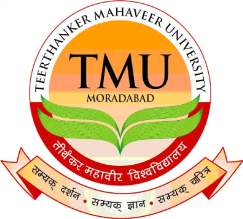 FACULTY OF ENGINEERING & COMPUTING SCIENCES
TEERTHANKER MAHAVEER UNIVERSITY, MORADABAD
Team Details
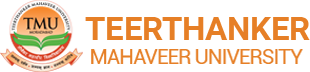 Guidelines: Mention Team Names & their role in project
2
2
T011A/ Template  Version 5.0
Project Brief
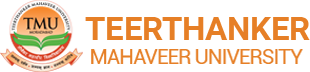 Guidelines: Mention brief about the project and it’s functions/ modules
3
3
T011A/ Template  Version 5.0
Methodologies/ Technologies/ Tools to be used
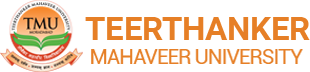 4
4
T011A/ Template  Version 5.0
Context Diagram (Overall Project)
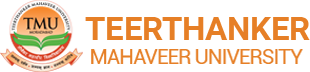 5
5
T011A/ Template  Version 5.0
Entity Relationship Diagram (ERD)
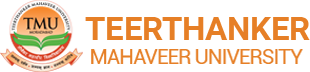 6
6
T011A/ Template  Version 5.0
Data Flow Diagram (DFD)
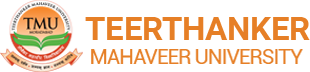 Guidelines: Add more slides, if required to show all DFDs
7
7
T011A/ Template  Version 5.0
Flow Chart
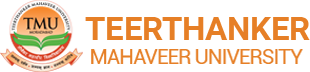 Guidelines: This slide is optional
8
8
T011A/ Template  Version 5.0
Use Case Diagram
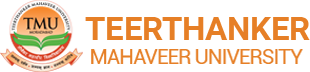 Guidelines: This slide is optional. May add more slide, if the details are available
9
9
T011A/ Template  Version 5.0
\
Advantage of The Project
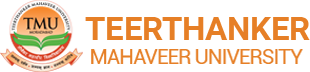 Guidelines:  Mention advantage from this project, the audience/ users who will get benefitted
10
10
T011A/ Template  Version 5.0
References, if any
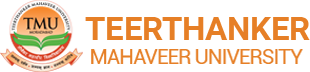 11
11
T011A/ Template  Version 5.0
THANKS